МБДОУ «Искровский детский сад»
         Презентация
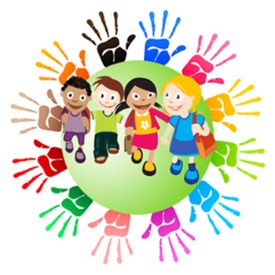 «Что такое
ТОЛЕРАНТНОСТЬ»
Выполнила: Воспитатель
 Афонина Наталья Николаевна
Люди на светРождаются разными:Непохожими, своеобразными.Чтобы другихТы смог понимать,Нужно терпеньеВ себе воспитать.Нужно с добромК людям в дом приходить,Дружбу, любовьВ своем сердце хранить!
В мире есть люди с разным цветом кожи.
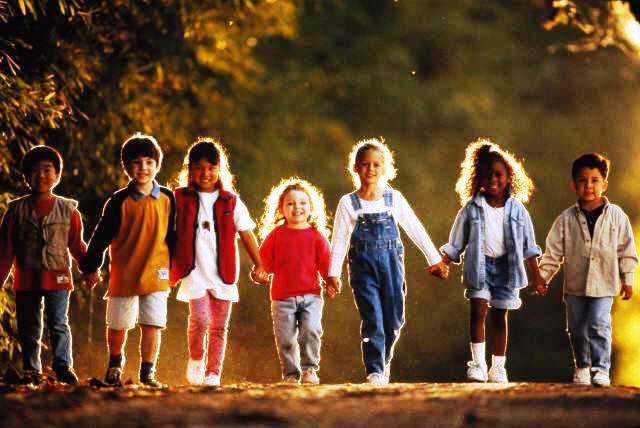 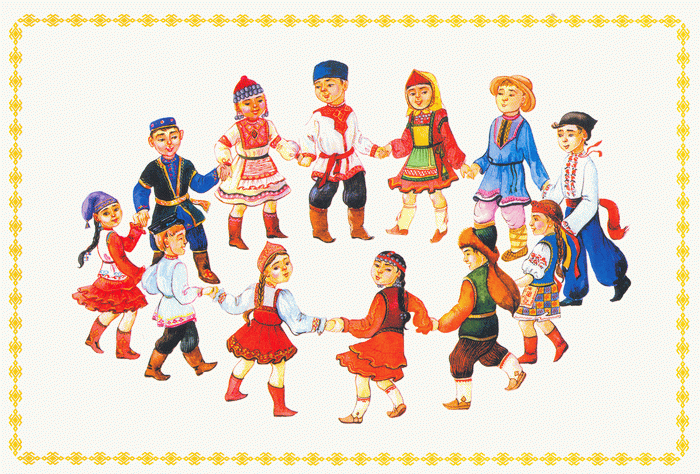 На нашей планете все разговаривают на разных языках.В каждой стране свои обычаи и традиции.
Некоторые люди страдают неизлечимыми заболеваниями
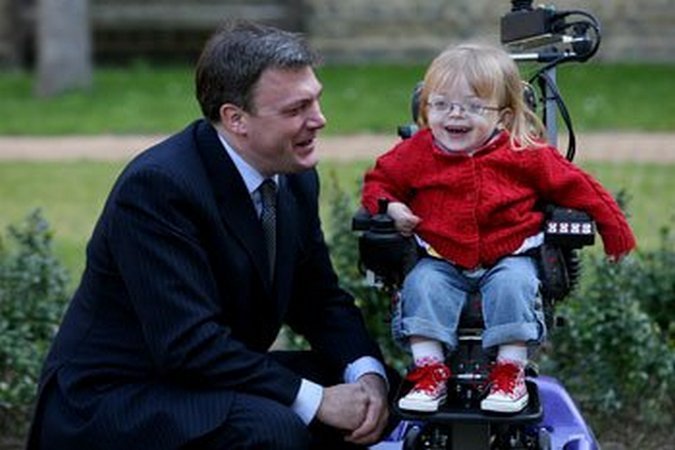 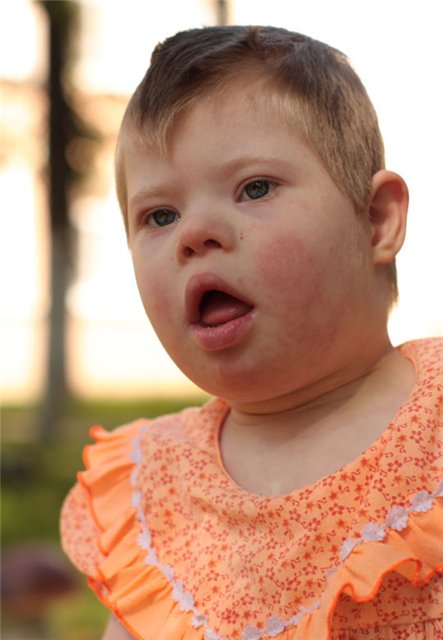 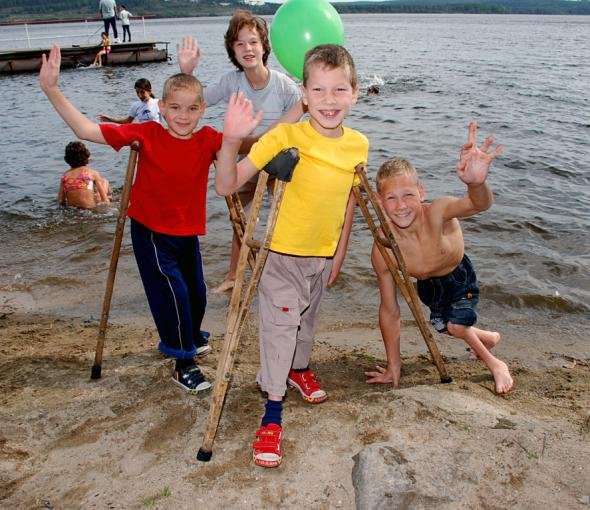 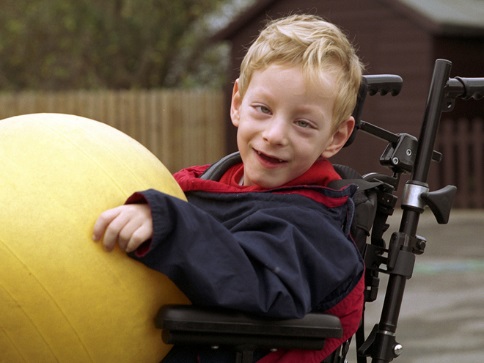 Есть дети, которые остались без родителей
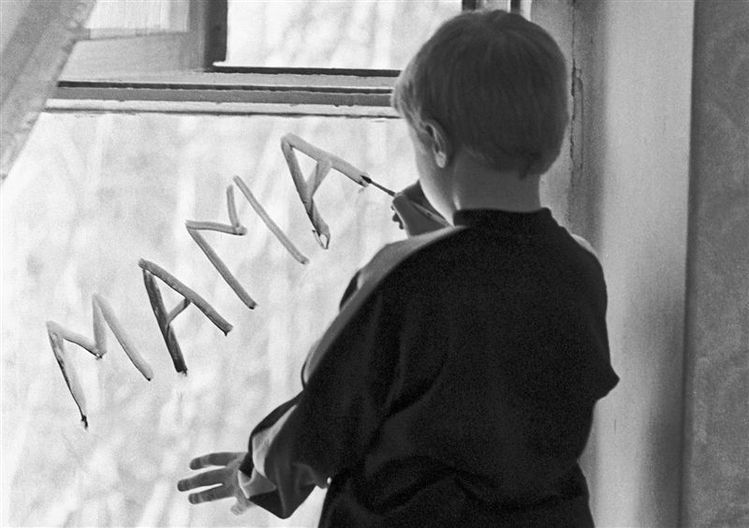 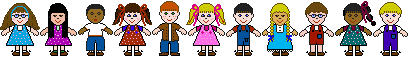 Какими бы разными не были люди, их надо любить , уважать, понимать, дружить с ними.
Вот это и есть – толерантность.